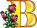 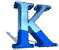 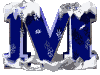 ЗВУКИ и БУКВЫ
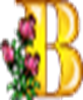 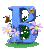 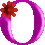 Понятие «звук»
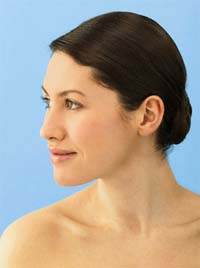 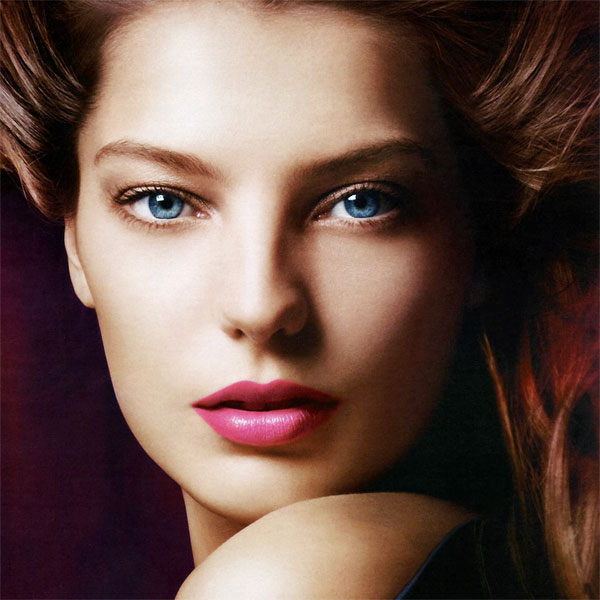 ЗВУКОВ - 42
Понятие «буква»
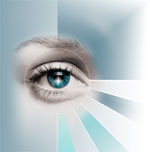 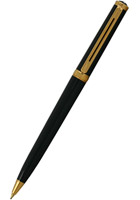 БУКВ - 33
Алфавит
А    Б    В    Г    Д    Е     Ё
Ж    З    И    Й    К    Л   М   Н
 О    П    Р    С    Т    У    Ф
Х     Ц      Ч     Ш     Щ   
Ъ      Ы      Ь
Э      Ю    Я
Гласные звуки
Гласных звуков – 6

[а]  [о]  [у]  [э]  [и]  [ы]
МА   НО   ТИ   КУ   СЫ
СКОЛЬКО В СЛОВЕ ГЛАСНЫХ
СТОЛЬКО И СЛОГОВ
Гласные буквы
Гласных букв – 10

А  О  У  Э  И  Ы 

Я     Ю     Е      Ё 

  [й а]    [й у]     [й э]   [й о]
СОГЛАСНЫЕ
ЗВУКИ

36
БУКВЫ

21
Согласные звуки и буквы
ПАРНЫЕ

   Б В Г Д Ж З  - ЗВОНКИЕ
   П Ф К Т Ш С - ГЛУХИЕ

НЕПАРНЫЕ

   ЗВОНКИЕ                                     ГЛУХИЕ
 М Н Р Л Й                 Х Ц Ч Щ
Согласные звуки и буквы
всегда мягкие
[й] [ч] [щ]

всегда твёрдые
[ш] [ж] [ц]
РАЗДЕЛИТЕЛЬНЫЙ МЯГКИЙ И ТВЁРДЫЙ ЗНАКИ